SEMESTER I
BRITISH FICTION
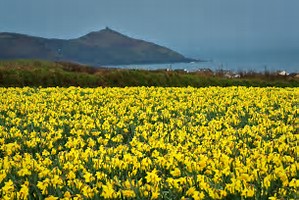 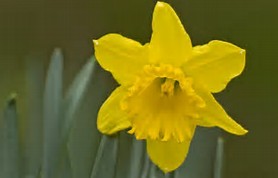 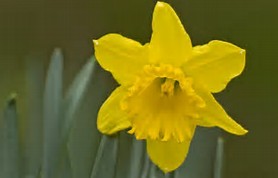 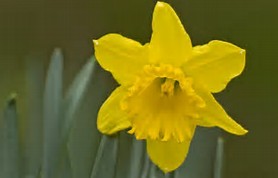 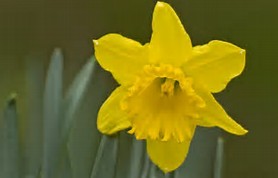 The Novel
Definition
Novel is an invented prose narrative of considerable length and a certain complexity that deals imaginatively with human experience, usually through a connected sequence of events involving a group of persons in a specific setting. 
A novel is a long, fictional narrative which describes intimate human experiences.
The novel is a genre of fiction
Origin of the term
The term novel is a truncation of the Italian word novella (from the plural of Latin novellus, a late variant of novus, meaning “new”), so that what is now, in most languages, a diminutive denotes historically the parent form.
Novella is an Italian word for a short story and to distinguish it from a novel, has been used in English since the 18th century for a work that falls somewhere in between.
Fiction
Fiction may be defined as the art or craft of contriving, through the written word, representations of human life that instruct or divert or both. 
The various forms that fiction may take are best seen less as a number of separate categories than as a continuum or, more accurately, a cline, with some such brief form as the anecdote at one end of the scale and the longest conceivable novel at the other.
Fiction
When any piece of fiction is long enough to constitute a whole book, as opposed to a mere part of a book, then it may be said to have achieved novelhood. 
But this state admits of its own quantitative categories, so that a relatively brief novel may be termed a novella (or, if the insubstantiality of the content matches its brevity, a novelette), and a very long novel may overflow the banks of a single volume and become a roman-fleuve, or river novel. Length is very much one of the dimensions of the genre.
The Novel as a genre
The genre has been described as having "a continuous and comprehensive history of about two thousand years,"with its origins in classical Greece and Rome, in medieval and early modern romance, and in the tradition of the novella.
 Although early forms of the novel are to be found in a number of places, including classical Rome, 10th– and 11th-century Japan, and Elizabethan England, the European novel is often said to have begun with Don Quixote in 1605.
Ian Watt, in The Rise of the Novel, suggested in 1957 that the novel first came into being in the early 18th century.
Later, using the theories of the Russian Formalists and Bakhtin, the novel was argued to have evolved from earlier narrative forms such as the epic.
HISTORY OF NARRATIVE
Fictional narrative can be traced as far back as the classical ages of Greece, Rome, Japan and India. Early works of extended fictional prose or novels include works such as :
Satyricon by Petronius (c. 50 AD), and The Golden Ass by Apuleius in Latin (c. 150 AD)
Daphnis and Chloe by Longus (c. late second century AD) in Ancient Greek 
Daśakumāracarita by Daṇḍin,  written in the 6th– or 7th-century and Kadambari by Banabhatta, in the 7th-century in Sanskrit
 Murasaki Shikibu's 11th-century Japanese work The Tale of Genji
HISTORY OF NARRATIVE
The 12th-century Hayy ibn Yaqdhan (or Philosophus Autodidactus, the 17th-century Latin title) by Ibn Tufail, who wrote in Arabic
 The 13th-century Theologus Autodidactus by Ibn al-Nafis, another Arabic novelist, 
 Blanquerna, written in Catalan by Ramon Llull (1283), 
 the 14th-century Chinese Romance of the Three Kingdoms by Luo Guanzhong.
The Epic and the Novel
Epic poetry exhibits some similarities with the novel, and the Western tradition of the novel reaches back into the field of verse epics, though again not in an unbroken tradition.
 
The epics of Asia, such as the Sumerian Epic of Gilgamesh (1300–1000 BC), and Indian epics such as the Ramayana (400 BCE and 200 CE), and Mahabharata (4th century BC) were as unknown in early modern Europe as was the Anglo-Saxon epic of Beowulf (c.750–1000 AD), which was rediscovered in the late 18th century and early 19th century. 

Other non-European works, such as the Torah, the Koran, and the Bible, are full of stories, and thus have also had a significant influence on the development of prose narratives, and therefore the novel. 

Then at the beginning of the 18th century, French prose translations brought Homer's works to a wider public, who accepted them as forerunners of the novel.
Verse Narratives
Verse epics in the Romance language of southern France, especially those by Chrétien de Troyes (late 12th century), 
Geoffrey Chaucer's (c. 1343 – 1400) The Canterbury Tales in Middle English.
Even in the 19th century, fictional narratives in verse, such as Lord Byron's Don Juan (1824), Alexander Pushkin's Yevgeniy Onegin (1833), and Elizabeth Barrett Browning's Aurora Leigh (1856), competed with prose novels.
Medieval Antecedents of the Novel:
Boccaccio's Decameron (1354) 
 Geoffrey Chaucer's Canterbury Tales (1386–1400). 
Thomas Malory's Le Morte d'Arthur (1471)
Sir John Mandeville's Voyages, written in the 14th century, 
Thomas More's Utopia (1516) 
Tommaso Campanella's City of the Sun (1602).



o
Chivalric Romances
The medieval chivalric romance (from a popular Latin word, probably Romanice, meaning written in the vernacular, not in traditional Latin) restored a kind of epic view of man—though now as heroic Christian, not heroic pagan.
 At the same time, it bequeathed its name to the later genre of continental literature, the novel, which is known in French as roman, in Italian as romanzo, etc. (The English term romance, however, carries a pejorative connotation.) 
Amadis de Gaula, by García Montalvo is among the first of the  chivalric romances which were in vogue in sixteenth-century Spain, although its first version, much revised before printing, was written at the onset of the 14th century
Heroical Romances
Marin le Roy de Gomberville (1603-1674), was the inventor of what have since been known as the Heroical Romances. The spirit which animated extravagant love of glory, that spirit of " panache," which was now rising to its height in France was reflected in these romances.
Satirical Romances
A second tradition of satirical romances can be traced back to Heinrich Wittenwiler's satirical poem The Ring (c. 1410) and to François Rabelais' Gargantua and Pantagruel (1532–1564), which parodied and satirized heroic romances, and did this mostly by dragging them into the low realm of the burlesque.

Rabelais' The Life of Gargantua and of Pantagruel is a pentalogy of novels written in the 16th century by François Rabelais, which tells of the adventures of two giants, Gargantua and his son Pantagruel The text is written in an amusing, extravagant, and satirical vein, and features much crudity, scatological humor, and violence.

The Ring is a poem about "village life", in the sense of rusticity, peasantry, buffoonery. 

.
The Picaresque Narrative
Stories of witty cheats were an integral part of the European novella with its tradition of fabliaux. Significant examples include works that became the prototype for the picaresque novel, based on the adventures of a wandering rogue, outlaw or jester:
 Till Eulenspiegel (1510) is a classic of German literature. Till Eulenspiegel is a cheerfully scatological collection of 95 loosly related fable-like vignettes depicting the life and times of the famous roving jester.
 Lazarillo de Tormes (1554), a Spanish Picareque whose protagonist is a rogue, an illegitimate boy whose adventures help to bring attention to the corruption in Spain in the 16th century.
The Picaresque Narrative
Hans Jakob Christoffel von Grimmelshausen‘s Simplicissimus Teutsch (1666–1668), a German Picaresque, inspired by the events and horrors of the Thirty Years' War which devastated Germany from 1618 to 1648, it is regarded as the first adventure novel in the German language and the first German novel masterpiece.The full subtitle is "The account of the life of an odd vagrant named Melchior Sternfels von Fuchshaim: namely where and in what manner he came into this world, what he saw, learned, experienced, and endured therein; also why he again left it of his own free will."
Richard Head's The English Rogue (1665) in England. Its tales of drastic adventures were based on the model of Spanish rogue stories (such as Lazarillo de Tormes 1554), .
Picaresque Fiction
Other important works of the tradition are:
 Paul Scarron's Roman Comique (1651–57)
 The anonymous French Rozelli with its satire on Europe's religions
 Alain-René Lesage's Gil Blas (1715–1735)
 Henry Fielding's Joseph Andrews (1742) and Tom Jones (1749)
Denis Diderot's Jacques the Fatalist (1773, printed posthumously in 1796).
Pastoral Romances
Fiction that presents rural life as an idyllic condition, with exquisitely clean shepherdesses and sheep immune to foot-rot, is of very ancient descent. Longus’ Daphnis and Chloe, written in Greek in the 2nd or 3rd century ce, was the remote progenitor of such Elizabethan pastoral romances as:
 Sir Philip Sidney’s Arcadia (1590) 
Thomas Lodge’s Rosalynde (1590), the source book for Shakespeare’s As You Like It.
L'Astrée, (1610) of Honore d'Urfe (1568-1625), which is the earliest French novel, is properly styled a pastoral. 
The Paul et Virginie of Bernardin de St. Pierre (1787), which was immensely popular in its day, seems to spring less from the pastoral utopian convention than from the dawning Romanticism that saw in a state of nature only goodness and innocence. 
Still, the image of a rural Eden is a persistent one in Western culture.
Anti-Chivalry, Anti-Romance
Miguel Cervantes' Don Quixote (1606/1615), written in Spain at the beginning of the 17th century, modified the satire of romances: its hero lost contact with reality by reading too many romances in the Amadisian tradition
An anti-chivalric comic masterpiece—the Don Quixote of Cervantes, on a larger scale than the Satyricon or The Golden Ass, contains many of the elements that have been expected from prose fiction ever since. 
Novels have heroes, but not in any classical or medieval sense.
The Rise of the Novel
The rise of the novel as an alternative to the romance began with the publication of Cervantes Novelas Exemplares (1613). Late 17th-century critics looked back on the history of prose fiction, proud of the generic shift that had taken place, leading towards the modern novel/novella.
 
The beginnings of modern fiction in France took a pseudo-bucolic form, and the celebrated L'Astrée, (1610) of Honore d'Urfe (1568-1625), which is the earliest French novel, is properly styled a pastoral.
The Rise of the Novel
It continued with Scarron's Roman Comique (the first part of which appeared in 1651), whose heroes noted the rivalry between French romances and the new Spanish genre.
The first perfect works in French were those of Scarron and Madame de La Fayette's "Spanish history" Zayde (1670). 
The development finally led to her Princesse de Clèves (1678), the first novel with what would become characteristic French subject matter.
Robinson Crusoe: Romance and Realism; History and Fiction
A further differentiation in narrative was made between private and public history in  Daniel Defoe's Robinson Crusoe (1719).
Robinson Crusoe has elements of the romance, unlike these novels, because of its exotic setting and story of survival in isolation.

 Robinson Crusoe was, within this pattern, neither a "romance" nor a "novel". It smelled of romance, yet the preface stated that it should most certainly be read as a true private history.
The Novel: Romance and Realism
Crusoe lacks almost all of the elements found in these new novels: wit, a fast narration evolving around a group of young fashionable urban heroes, along with their intrigues, a scandalous moral, gallant talk to be imitated, and a brief, conciseness plot.
Some literary historians date the beginning of the English novel with Robinson Crusoe
The Great Debate:Is the Novel a new Genre—a development or an evolution
Scholars disagree on when the novel first appeared on the literary scene.  Some feel that the long story Tale of Genji (c. 1000 A.D.), written by Shikibu Murasaki, a Japanese court lady, represents an early novel.  Others argue that Madame de Lafayette’s La Princesse de Cleves (1678) or Aphra Behn’s Oroonoko (1678) are instances of early novel forms.  Behn was undoubtedly a close precursor to the great eighteenth-century novelists, such as Daniel Defoe and Samuel Richardson, who followed her and who popularized the form with the reading public.  Most critics, however, cite Miguel de Cervantes’s Don Quixote de la Mancha (1605; 1615) as either the first novel or the first proto-novel.
The English Novel
Narratives to be considered among the first English novels:
Sir Thomas Malory's Morte d'Arthur 
Geoffrey Chaucer's "Prologue" to Canterbury Tales  
Aphra Behn’s  Oronooko
John Bunyan’s The Pilgrim’s Progress
Daniel Defoe’s Robinson Crusoe (1719) 
Eliza Haywood's epic length novel, Love in Excess (1719/20)
 Jonathan Swift’s Gulliver's Travels (1758)
The First Novelists/Novels
Samuel Richardson, Pamela, or Virtue Rewarded (1741).
Henry Fielding, Joseph Andrews(1742)
Laurence Sterne, Tristam Shandy (1759-67)
Oliver Goldsmith, The Vicar of Wakefield (1766)
Tobias Smolett’s The Adventures of Peregrine Pickle (1751) and The Expedition of Humphry Clinker (1771)
 Fanny Burney,  Evelina (1778), Cecilia (1782) and Camilla (1796).
Factors Leading to the Rise of the Novel I
Factors that Led to the Rise of the Novel in the Eighteenth Century:
the development of the prose novel at this time was encouraged by the invention of the printing press innovations in printing, and the introduction of cheap paper, in the 15th century.
Rise of Prose
The rise of the middle class 
The rise of the literacy rates among the common people
The rise of the woman reader
Factors Leading to the Rise of the Novel II
The development of the concepts of affective individualism and companionate marriage. 
A new emphasis on the virtue and importance of the common man or woman.
The novel form articulated, in ways that poems and plays could not, the interiority (psychological, spiritual, and emotional) of the individual human subject, and allowed readers to experience vicariously the adventures and misadventures of the protagonists.
Popularity of the Novel in Europe
Europe witnessed the generic shift in the titles of works in French published in Holland, which supplied the international market and English publishers exploited the novel/romance controversy in the 1670s and 1680s.
Contemporary critics listed the advantages of the new genre: brevity, a lack of ambition to produce epic poetry in prose; the style was fresh and plain; the focus was on modern life, and on heroes who were neither good nor bad.
The novel's potential to become the medium of urban gossip and scandal fuelled the rise of the novel/novella. 
Stories were offered as allegedly true recent histories, not for the sake of scandal but strictly for the moral lessons they gave. To prove this, fictionalized names were used with the true names in a separate key. 
The Mercure Gallant, a French journal set the fashion in the 1670s.
Collections of letters and memoirs appeared, and were filled with the intriguing new subject matter and the epistolary novel grew from this and led to the first full blown example of scandalous fiction in Aphra Behn's Love-Letters Between a Nobleman and His Sister (1684/ 1685/ 1687). Before the rise of the literary novel, reading novels had only been a form of entertainment.[41]
Popularity of the Novel in Europe
The French churchman and scholar Pierre Daniel Huet's Traitté de l'origine des romans (1670) laid the ground for a greater acceptance of the novel as literature in the early 18th century. The theologian had not only dared to praise fictions, but he had also explained techniques of theological reading, for the interpretation of fiction, which was a novelty: an individual could read novels and romances to gain insight into foreign and distant cultures as well as into his or her own culture.
Popularity of the Novel in Europe
The decades around 1700 saw the appearance of new editions of Petronius, Lucian, and Heliodorus of Emesa.
The publishers equipped them with prefaces that referred to Huet's treatise.and the canon it had established. Exotic fictions entered the market that gave insight into the Islamic mind. 
 The Book of One Thousand and One Nights was first published in Europe from 1704 to 1715 in French, and then translated immediately into English and German, and was seen as a contribution to Huet's history of romances.
New "literary journals" like Gotthold Ephraim Lessing's Briefe, die neuste Literatur betreffend (1758) appeared in the middle of the century with reviews of art and fiction.
Popularity of the Novel in England
New journals like The Spectator and The Tatler at the beginning of the century had reviews of novels
New classics were added to the market and the English, Select Collection of Novels in six volumes (1720–22), is a milestone in this development. It included Huet's Treatise, along with the European tradition of the modern novel of the day: 
Novella from Machiavelli's to Marie de La Fayette's masterpieces. 
Aphra Behn's prose fictions had appeared as "novels" in the 1680s but when reprinted in collections, her works became classics
Fénelon's Telemachus (1699/1700) became a classic within three years after its publication. It exploited a nostalgia for the old romances with their heroism and professed virtue. 
New authors now entered the market ready to use their own personal names as authors of fiction. Jane Barker explicitly advertised her Exilius as "A new Romance", "written after the Manner of Telemachus", in 1715. 
Eliza Haywood followed the footsteps of Aphra Behn when, in 1719, she used her name with unprecedented pride.
Popularity of the Novel in England
By the 1780s reviews played had an important role in introducing new works of fiction to the public.
A later development was the introduction of novels into school curricula and later that of universities.
TYPES OF NOVEL
Satirical Novel
The Farcical Novel
 The Novel For or About Children
The Theological Novel
The Allegorical Novel, 
Novel of Negritude
 The Structuralist Novel (Following The Linguistic Sociologists And Anthropologists)
Epistolary 
Picaresque
 Gothic 
Historical
Sentimental
Psychological
Social/The novel of manners
Pastoral
Bildungs roman
Roman à clef
Antinovel
Types of Novel II
Chain novel
Children's literature
Gay literature
Nautical fiction
Proletarian novel
War novel
Fantasy and prophecy
 The Homosexual Novel
The Novel Of Drug Hallucination
Dystopian
Proletarian
Regional
Stream of consciousness
Erotic Novel
Web fiction
Cult, or coterie, novels
Detective, mystery, thriller
Western
The best seller
Elements of the Novel
Plot
Character
Scene, or setting
Narrative method and point of view
Scope, or dimension
Myth, symbolism, significance
The Novel is:...
Interpretation of life
Entertainment or escape
Propaganda
Reportage
Agent of change in language and thought
Expression of the spirit of its age
Creator of life-style and arbiter of taste
The Novel
The novel attempts to assume those burdens of life that have no place in the epic poem and to see man as unheroic, unredeemed, imperfect, even absurd.
Styles of the Novel
Romanticism
Realism
Naturalism
Impressionism
Expressionism
Avant-gardism
STUDYING THE NOVEL I
Early Critics:
Dr. Johnson
Gustave Flaubert 
Henry James 
Percy Lubbock’s Craft of Fiction (1921) 
 E.M. Forster’s Aspects of the Novel (1927) 
Edmund Wilson 
 F.R. Leavis.
Theorists of the Novel
Ian Watt
Walter Allen
Michael McKeon 
 John J. Richetti 
Margaret Anne Doody 
Georg Lukacs 
J. Paul Hunter
Vladimir Propp
Victor Schloskvy 
M.M. Bakhtin
Roland Barthes
Gerard Gennette
Roman Jacobson
Marthe Robert 
Jeffrey J. Williams 
John Bender 
Nancy Armstrong 
Patricia Meyer Spacks 
Catherine Gallagher 
Sandra M. Gilbert and Susan Gubar
STUDYING THE NOVEL IIImportant Terms
Romance
 Realism
Novella
 Short story 
Chap books 
Belles lettres
Epic plot
Character
Satire
Parody
Burlesque
Omniscient Narration
Point of view
Authorial Intent
Fictionality
Historiography 
Dialogism/Monologism, 
Heteroglossia/Monoglossia 
Dialogism/Monologism 
Carnivalesque
TEXTS PRESCRIBED
IN THE COURSE
JOSEPH ANDREWS
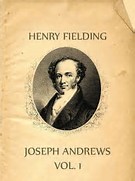 Novelist
Henry Fielding
Type
Comic Epic in Prose
Picaresque
Contribution
Characterization
Plot , action and story
A portrayal of society
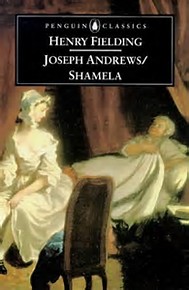 Jane Eyre
Novelist
Charlotte Bronte
Type
Bildungsroman
Contribution
An integrated plot
A female hero
Moral issues
Social Issues
Postcolonial interpretation
Feminist Interpretation
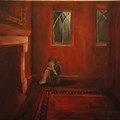 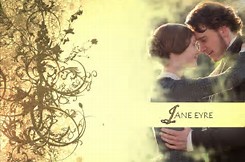 HARD TIMES
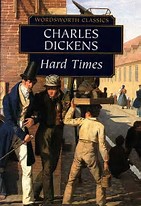 Novelist
Charles Dickens
Type of Novel
Social, Sentimental, Proleteriat

Contribution
Plot Structure
Characterization
Humour 
Critique of the New Education System
Critique of Victorian Progress
Critique of Utilitarianism
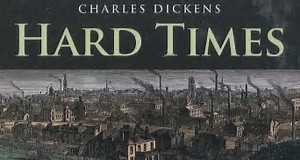 MRS DALLOWAY
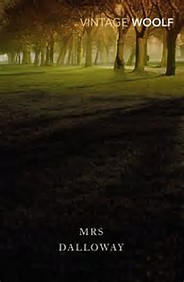 Novelist
Virginia Woolf
Type of Novel
Modernist fiction, stream of consciousness, psychological
Contribution
Narrative Technique
Interior monologue reveals character and allows movement of plot
Critique of war
Critique of male public figures
Feminist issues
Social issues
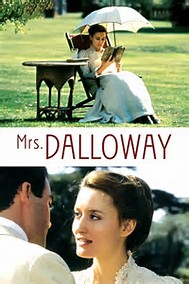 LORD OF THE FLIES
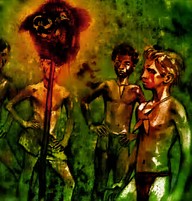 Novelist
William Golding
Type
Male bildungsroman
Contribution
Psychological study of Evil/Good
Critique of Education
Critique of society of the 60s
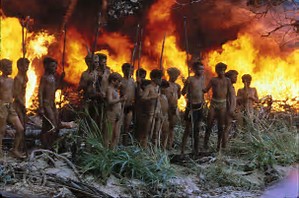 Conclusion
So long as human society continues to exist, the novel will exist as its mirror, an infinitude of artistic images reflecting an infinitude of life patterns.
Sources
Ian Watt, The Rise of the Novel (1957).
Walter Allen, The English Novel.
M.M. Bakhtin, The Dialogic Imagination.
-------------- Rabelais and His World. 
https://www.britannica.com/art/novel/Social-and-economic-aspects
https://en.wikipedia.org/wiki/Novel